Water soluble vitamins(Vitamins B9, B12 & C)Lecture 4 (37 slides)
Eman Shaat
Professor of Biochemistry & Molecular Biology
1
Water soluble vitaminsHematopoietic vitamins
1. Vitamin B9(Folate)
2
Folic acid (Folacin=Pteroyl glutamic acid)
Chemistry
Pteridine nucleus (bicyclic nitrogenous compound).    
Para-amino benzoic acid (PABA). 
Glutamic acid.
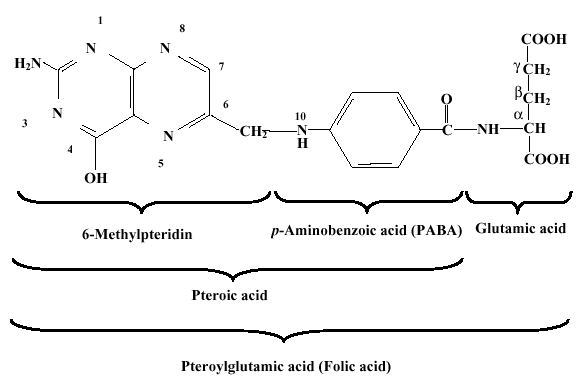 3
Folate absorption
Dietary folates, are ingested as Polyglutamates → Monoglutamate by a hydrolase.

Folate absorption and transport:
The reduced folate carrier (RFC).
The proton-coupled folate transporter (PCFT).
Folate receptor α (FRα).
Folate absorption
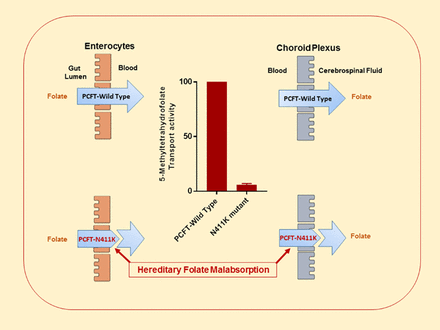 Folate
H+
Folic acid:
Synthesis: Animal cells are not capable of synthesizing PABA or of attaching the first glutamate to pteroic acid, but bacteria and plants can.
Requirements: 200 μg/day.
Sources:
The major source is leafy vegetables.
yeast. 
liver and kidney. (stored but not synthesized)
Function:
Formation of the important coenzyme tetrahydrofolic acid (FH4); (THF).
FH4 (THF) is the coenzyme for one carbon metabolism.
6
Folic acid: Function
The “one carbon” group carried on FH4 may be: 
methyl (-CH3) ………… [N5 or N10]
methylene (-CH2-) ……… [N5,  N10]
methenyl (-CH = ) ………  [N5 , N10]
formyl (-CHO), or ………  [N5 or N10]
formimino (-CH = NH) …  [N5 or N10]
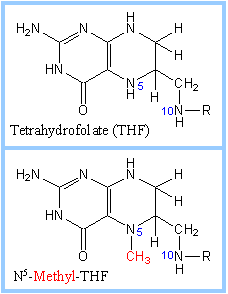 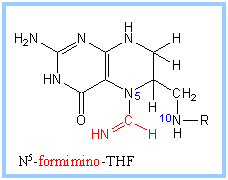 7
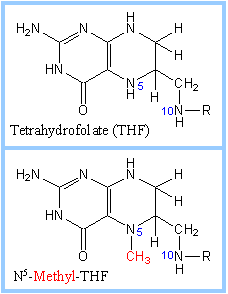 CH2
N5,N10 –CH2- THF
Folic acid: Functions of one carbon group:
Reduction of folic acid
I. Synthesis of amino acids as Gly., Ser. & Met.

II. Purine biosynthesis (formation of carbon 2 and carbon 8 of purine ring).

III. Synthesis of deoxythymidylic acid (dTMP). 

IV. Folate & immunity: It helps T-cells proliferatation.
9
Folic acid: Sources of the one carbon group:
1. Beta-carbon of serine.
2. Glycine.
3. Formimino group of formimino glutamate (produced during histidine catabolism).
4. Formate (e.g.  In metabolism of tryptophan).
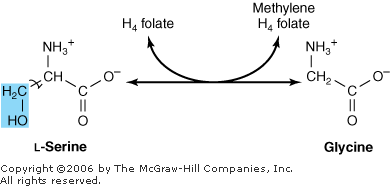 b
serine hydroxymethyl transferase
Serine
10
Glycine 
Glycine cleavage system; Glycine synthase
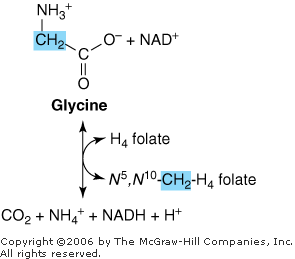 11
Folate is essential for methylation of homocysteine to Methionine
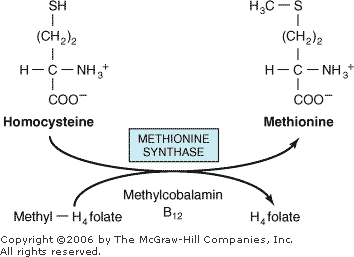 Met → S-adenosyl Met (SAM) → transmethylation reactions as:

Methylation of Cephalin to Lecithin (for myelin synthesis).

Norepinephrine → Epinephrine  (neurotransmitters &  brain metabolism).

DNA methylation  (epigenetic regulation (growth)).

Histone methylation (regulation of gene expression).
12
Folate (B9) is essential for:
Synthesis of RNA & DNA:
II. Purine.
III. Pyrimidine.

RNA & DNA regulation:
Methylation of DNA: for maintenance of the integrity of the genome and the cells in the body (link to developmental disorders and cancer).
1. Folic acid
II. Purine biosynthesis [A & G]: 
(formation of carbon 2 and carbon 8 of purine ring).
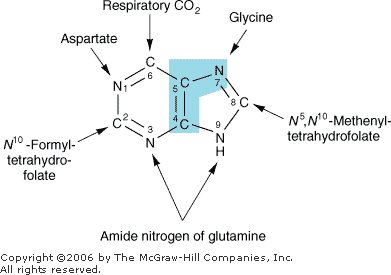 14
III. Synthesis of deoxythymidylic acid (dTMP) methylene-THF is coenzyme for thymidylate synthase.
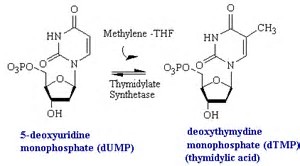 Folic acid: III. Synthesis of deoxythymidylic acid (dTMP): It is coenzyme for thymidylate synthase [5-fluorouracil inhibits this enzyme]
Thymidylate synthase
dUMP
TMP
N5 N10– CH2- THF
DHF
NADPH+ +H
Gly
methotrexate
Folate reductase
NADP+
Ser
THF
16
Met synthase (B12)
Folate trap
THF                    -CH2-THF              CH3-THF

CHO-THF             =CH-THF

                           CHO-THF          NH=CH-THF
Ser, Gly
dTMP
Met
Trp
C8 purine
C2 purine
** folate are all interconvertable EXCEPT 
N5 CH3-THF
** sources of 1 carbon: -His  - Trp  -Ser   -Gly
His
17
( Inhibitors of folate reductase (Folate antagonists
** Trimethoprim    &    Methotrexate
They resemble DHF & competitively inhibit folate reductase.
,,,   THF
 ,,, purines & ,,, pyrimidine (TMP)
,,, DNA synthesis
,,, replication & multiplication of cells.
These are substances used in treatment of cancer 
They act by blocking synthesis of nucleic acids in malignant cells.
18
Folate deficiency
Causes of def.: 
I. Primary:  -,,, intake.     - malabsorption.    - boiling food for prolonged periods at high temperature.   - hhh demands (pregnancy & lactation).
II. Secondary to Vit.B12 def.
Manifestations: 
 I- Megaloblastic anemia
Macrocytes (large immature RBC with fragile membrane)            impaired DNA synthesis  →  arrest of cells in S phase.
It also slow maturation of RBC.
II- Neurological: 
- Neural tube defects as spina bifida.
-Neurological: peripheral neuropathy, depression.
III- Glossitis & GIT disturbances.
IV- Increased risk of colorectal cancer due to ↓↓ DNA methylation.
V. Premature atherosclerosis due to ↑↑ plasma  homocysteine.
19
Neural tube defects (NTDs)
Normally, closure of the neural tube occurs around the 28th day of pregnancy.
NTDs are a group of birth defects in which an opening in the spinal cord or brain For examples: Spina bifida. 
Causes: Inadequate levels of folate  and vitamin B12 during pregnancy.
NTDs are reduced by 400μg folic acid supplement/day before conception and during the first month of pregnancy.
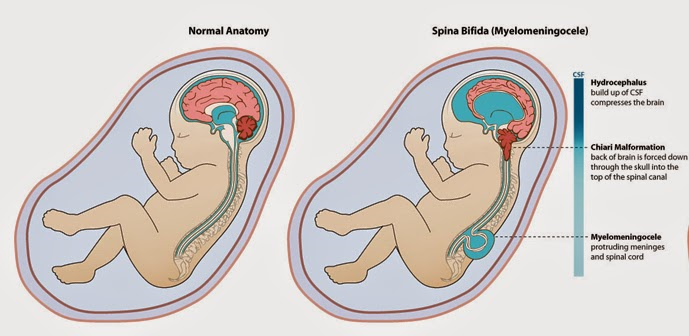 Water soluble vitaminsHematopoietic vitamins
2. Vitamin B12(Cobalamin)
21
Vit. B12: Chemical structure
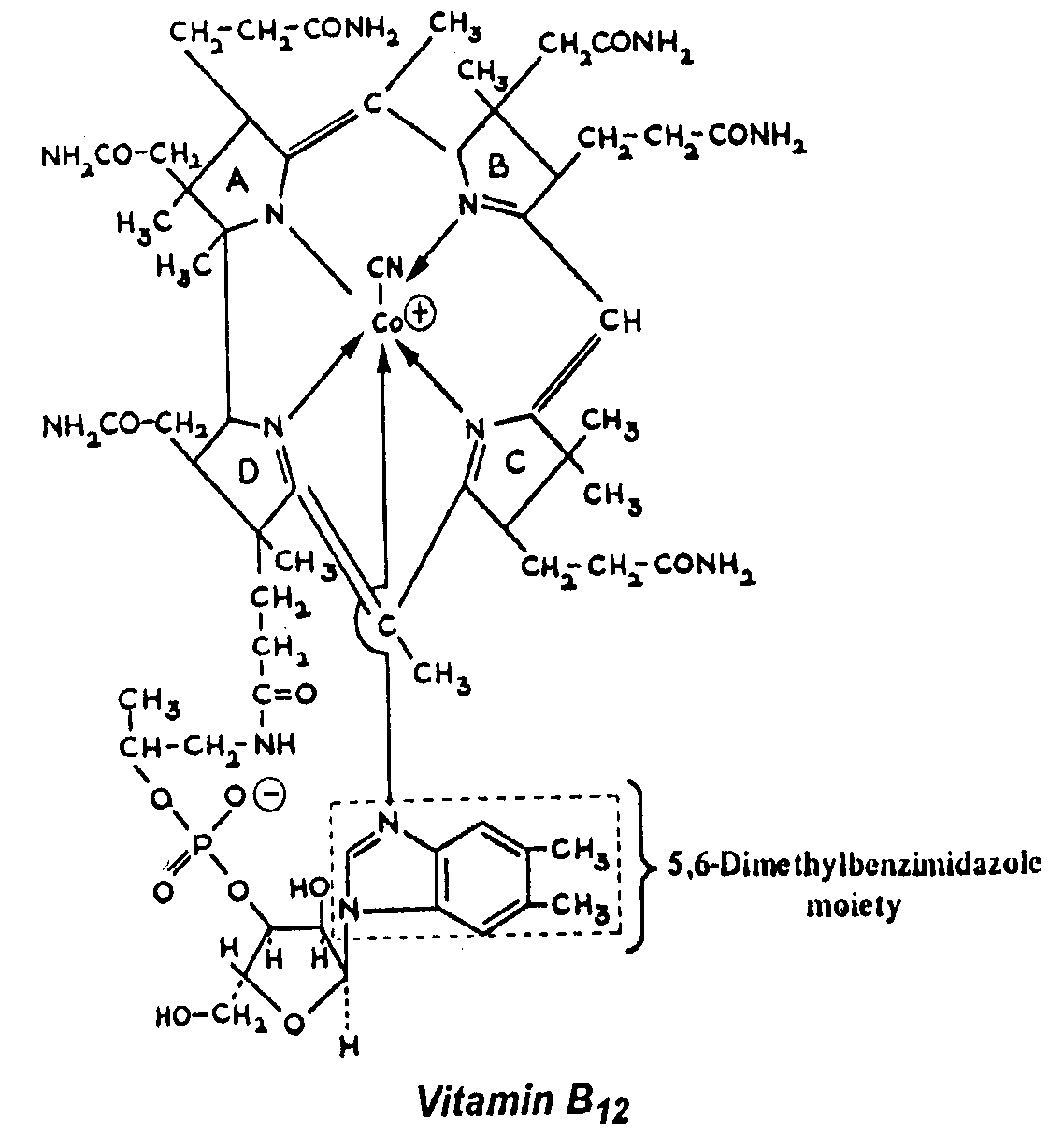 1. Corrin ring: 
2. Ribonucleotide
3. Cobalt: linked by 6 co-ordination rings 4 N of pyrroles, 1 N of nucleotide & R.  
R  may be: 
CN
OH
CH3
5-deoxyadenosine
R
22
Active form (Co-enzyme) of vitamin B12
1. Methyl cobalamin  (in cytoplasm).
2. 5-deoxy adenosyl cobalamin (in mitochondria).
Synthesis:  
synthesis by micro-organisms in animal intestine. 
 Neither animal nor plants can synthesize it. 
Sources:  
The only sources of the vitamin are foods of animal origin as liver, kidney, meats, milk and eggs
Negligible amounts are provided by intestinal flora. 
it is not present in vegetable foods.
23
B12 absorption
Diet  (Vit.B12 – protein): hydrolyzed by HCl.
Transport of B12 is performed by three successive proteins:
Haptocorrin (HC; it is a B12 binding protein that is produced in salivary glands)
Intrinsic factor (IF)
Transcobalamin (TC).
In the stomach, B12 is bound to salivary HC. 
After proteolytic cleavage of HC into fragments, B12 is transferred to IF.
in ileum, B12 (extrinsic factor) must be attached to IF ( glycoprotein secreted by parietal cells) to be efficiently absorbed, as receptors only recognize the B12-IF complex. After crossing ileal mucosa, the intrinsic factor is released.
B12 absorption
B12 appears in blood bound to TC II which carries B12 to cells .
 Only the fraction of B12 bound to TC is rapidly taken up via endocytosis by a speciﬁc receptor which is present on most cell types. 
After cellular uptake of TC-B12, the protein moiety is degraded in lysozomes to release B12 for further conversion into coenzymes.
Around 50% of B12 is stored in the liver.
Excess B12 beyond the blood's binding capacity is excreted in urine.

Formation of co-enzymes: The vitamin is transferred to plasma. 
[CN is removed, OH is added]. Then, inside the cell, it either 
Methylated  (in cytoplasm) or Adenosylated (in mitochondria)  
 [ to be active co-enzyme].
B12 absorption
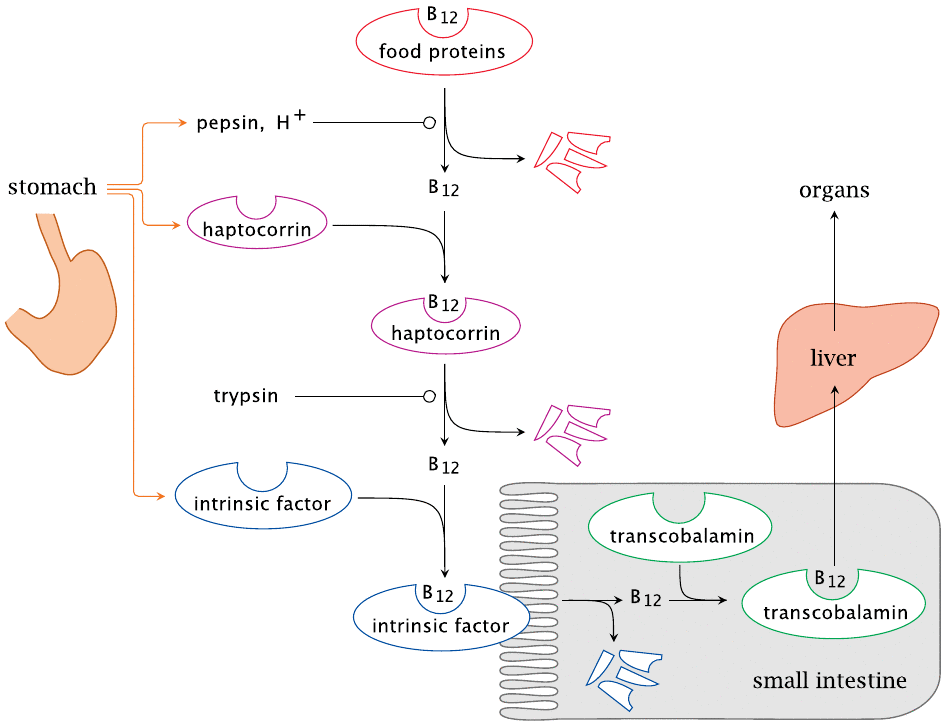 Vit. B12: Biochemical reactions
In man, only 2 reactions utilize vitamin B12.
1.	Methylation of homocysteine to methionine (Met): 
in the cytoplasm.   - utilizes methyl cobalamin  as coenzyme and N5-methyl THF as methyl source.

Benefits:
I. B12 & folate are important for remethylation of homocysteine to form Met. which is needed for:
Methylation of Cephalin → Lecithin (For myelin synthesis)
Norepinephrine → Epinephrine (neurotransmitters & brain metabolism)
DNA & Histone methylation  (epigenetic regulation [growth]).

II. THF (purines & pyrimidines for DNA synthesis)
27
Vit. B12: Biochemical reactions
1. Methylation of homocysteine to methionine:

Deficiency:

Hematopoiesis and immune response are among the most proliferative process; and thus are highly sensitive to deficient vitamins.

hhh  homocysteine (CVS manifestations; atherosclerosis).
Folate trap (,,, purines & dTMP synthesis). 
 ,,, Met. (,,, choline, epinephrine,… ).
28
Vit. B12: Biochemical reactions
In man, only 2 reactions utilize vitamin B12.
2.	Isomerization of L-methyl malonly CoA to succinyl CoA: It ocurs in mitochondria by L-methyl malonyl CoA mutase (the coenzyme is  5’-deoxyadenosyl cobalamin)
Benefits:
Oxidation in CAC producing energy.
Succinyl CoA (heme synthesis).

Deficiency:
Methyl malonic aciduria: Excessive Methyl malonic acid will be incorporated into fatty acids itself rather than normal malonic acid. If this abnormal fatty acid subsequently is incorporated into myelin, the resulting myelin will be too fragile, and demyelination will occur.

B12 deficiency causes neuropathies, even if folic acid is present in good supply, and therefore anemia is not present.
29
Vit. B12: Biochemical reactions
,,,
hhh
Homocystinuria
CVS
,,, purines & dTMP synthesis
Folate trap
De-myelination
Anemia
hhh Methyl malonic aciduria
30
Vitamin B12: deficiency
Causes:
- Old people (,,, HCl & intrinsic factor).       - Gastrectomy.    –Antacids.
- Malabsorption & intestinal diseases.           - Long term vegetarians.
Manifestations:
I- Hematopoietic: Pernicious anemia arises under conditions of B12 or intrinsic factor deficiency ( macrocytic megaloblastic anemia) 
,,, THF →impaired purines & pyrimidines synthesis → Impaired DNA synthesis So, affecting formation of nucleus of new erythrocyte  & preventing cell division.
II- Neurological: due to progressive demylination of nervous tissue.
   hhh methyl malonyl CoA.
   ,,, Met  stores.
III. Premature atherosclerosis (hhh plasma homocysteine).
IV- Depression and dementia
V- Homocystinuria & methylmalonic aciduria.
31
Water soluble vitamins
Vitamin C
(L-ascorbic acid)
32
Vitamin C: chemistry
It is γ-lactone of sugar acid.
It is a strong reducing agent.
Both forms; ascorbate and dehydroascorbate are physiologically active and are found in body fluids.
It is easily destroyed by cooking.  Freezing has no deleterious effect.
L-ascorbic acid                                         dehydro-ascorbic acid
33
3. Vitamin C: Function
Sources: Fresh fruits and vegetables are excellent sources :e.g.  orange, lemon, melons and tomatoes. 
Functions:
I.	Ascorbic acid is hydrogen carrier acting as a cofactor for certain enzymatic reactions for example:
1. Enzymatic hydroxylation of proline to hydroxy proline in collagen.  Thus it is essential for maintaining the normal intercellular material of cartilage, dentine and bone and for the integrity of capillary wall.
2. It plays a role in tyrosine metabolism.(required for reduction of Cu & Fe).

3. Dopamine                                                            nor-epinephrine.

4.  It is required for the hydroxylation reactions involved in the synthesis of some corticosteroids at stress.
Dopamine b-hydroxylase
Cu  + Vit.C
34
Vitamin C: Function
Proline                                     (OH) proline
                                             (in collagen)


around blood vessels → (if def. causes Hge. )
in bone      →   (if def. causes osteoporosis)
in muscle →    (if def. Muscle weakness)
in gums  →  (if def.  loose teeth & swollen gums)
in skin   →    (if def.  ,,, wound healing )
Prolyl oxidase
Fe++,Vit.C
Vitamin C
II.	Ascorbic acid has other important properties as a reducing agent, which appear to be non enzymatic, e.g.
1.	It aids in the absorption of iron by reducing it to the ferrous state in the stomach.
2. It enhances the utilization of folic acid by aiding the conversion of folate to tetrahydofolate.

III.	Ascorbic acid is antioxidant (donates electron→ ,,, free radical damage; Recycles oxidized vit. E for reuse):
,,, risk of cancer, atherosclerosis.
 ,,, oxidation of vit E.

IV. Vit. C may also play a role in Interferons production (It defend the body by preventing viral replication).
36
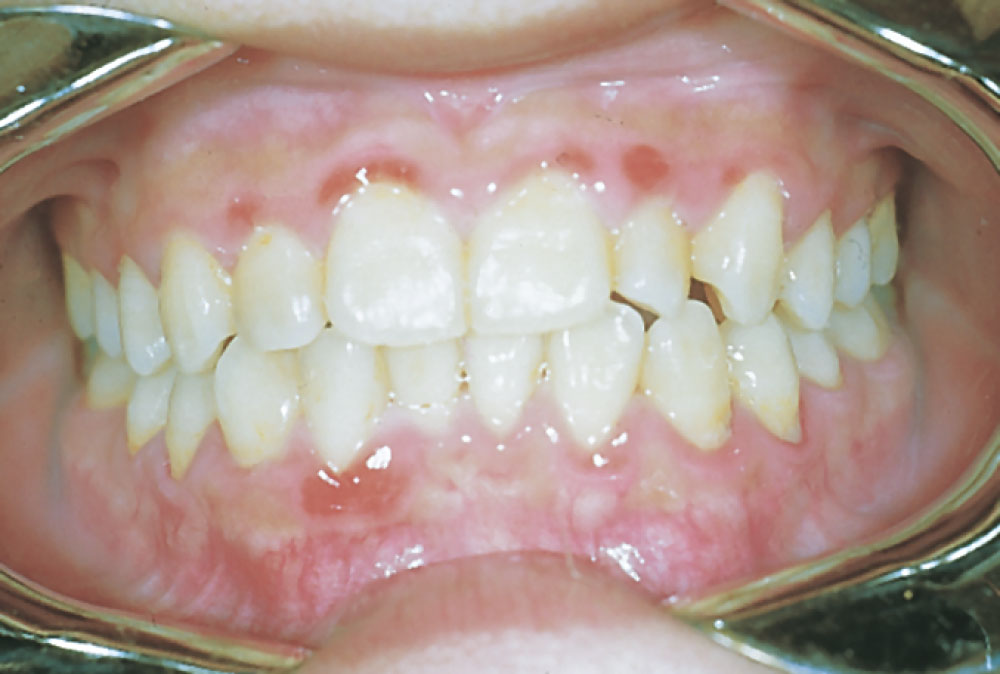 Vitamin C
Deficiency: [3-4 month]
Severe deficiency results in Scurvy  which is characterized by:
1.	Looseness of teeth, inflammation of gums (gingivitis) and bleeding from gums.
2.	Subcutaneous hemorrhage.
3.	Anemia. {anemia of vit.C due to Hge, iron def. & defective folate}    
4.	Defect in bone formation.
5. Increased susceptibility to infections.
Thank you & Best wishes
Dr. Eman Shaat
37